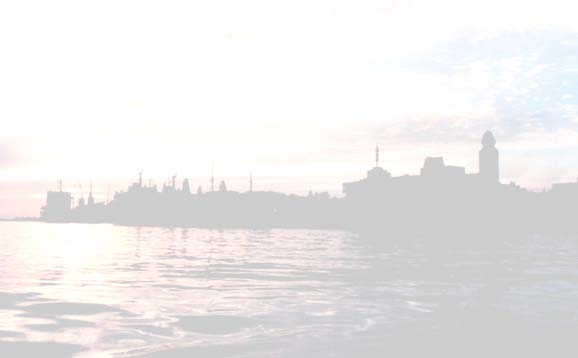 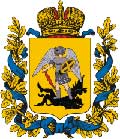 Министерство по делам молодежи и спорту Архангельской области
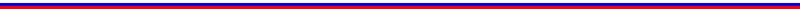 Концепция развития детско-юношеского и школьного спорта в Архангельской области на 2015-2020 годыЕ.Ю. Доценко, министр по делам молодежи и спорту Архангельской области19 февраля 2015 годг. Архангельск
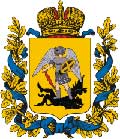 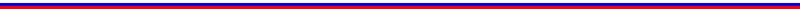 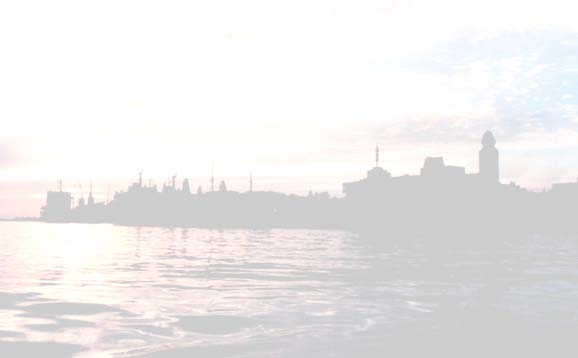 Министерство по делам молодежи и спорту Архангельской области
Концепция - это система взглядов, принципов и приоритетов в сфере развития детско-юношеского и школьного спорта в Архангельской области
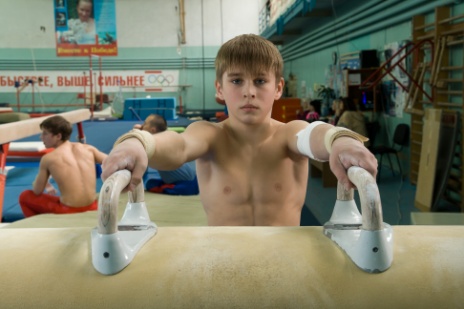 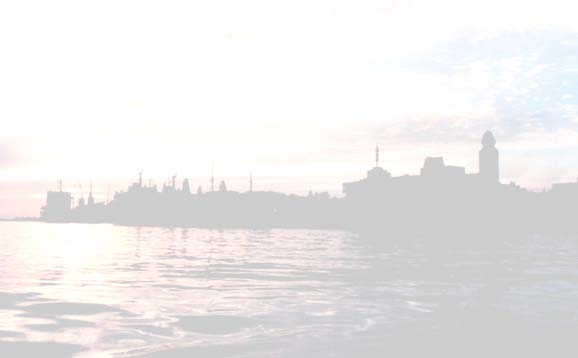 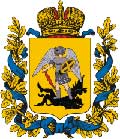 Министерство по делам молодежи и спорту Архангельской области
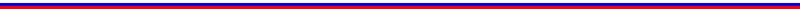 МИНИСТЕРСТВО ПО ДЕЛАМ МОЛОДЕЖИ И СПОРТУ АРХАНГЕЛЬСКОЙ ОБЛАСТИ
63
 РЕГИОНАЛЬНЫХ СПОРТИВНЫХ ФЕДЕРАЦИЙ, 

(В Т.Ч. 59 ПРОШЕДШИХ ГОСУДАРСТВЕННУЮ АККРЕДИТАЦИЮ)
58 МУНИЦИПАЛЬНЫХ УЧРЕЖДЕНИЙ ДОПОЛНИТЕЛЬНОГО ОБРАЗОВАНИЯ ДЕТЕЙ ФИЗКУЛЬТУРНО-СПОРТИВНОЙ НАПРАВЛЕННОСТИ

(В Т.Ч. 25 ДЮСШ)
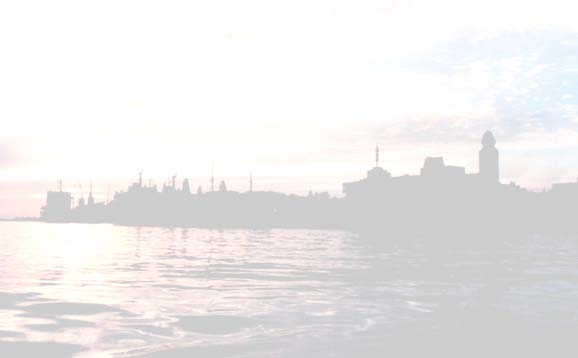 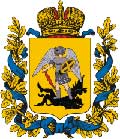 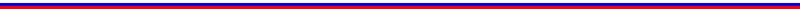 Министерство по делам молодежи и спорту Архангельской области
Основные принципы реализации действий в рамках Концепции
максимальная доступность занятий физической культурой и спортом для всех категорий детей
массовость
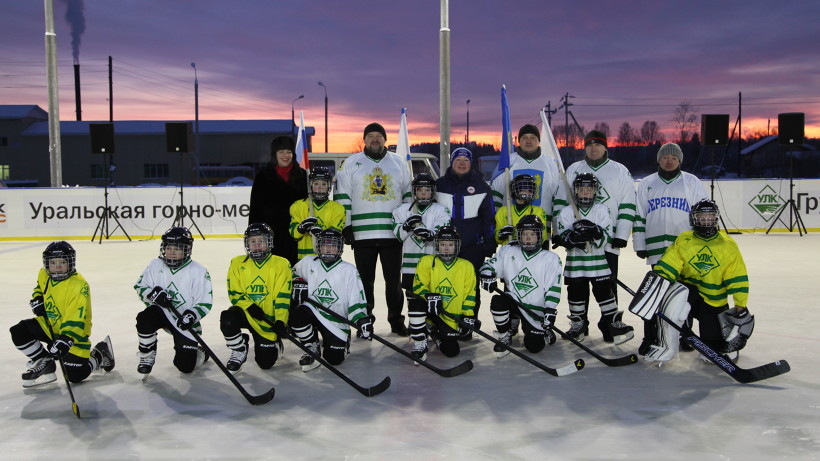 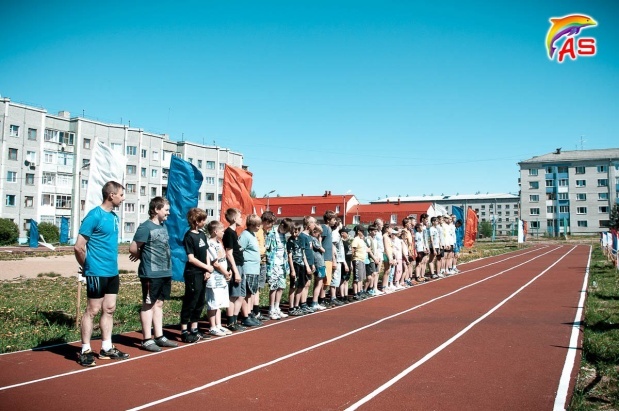 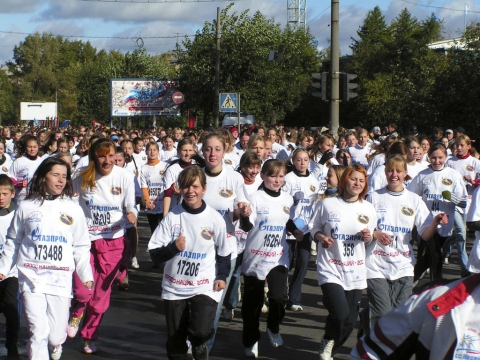 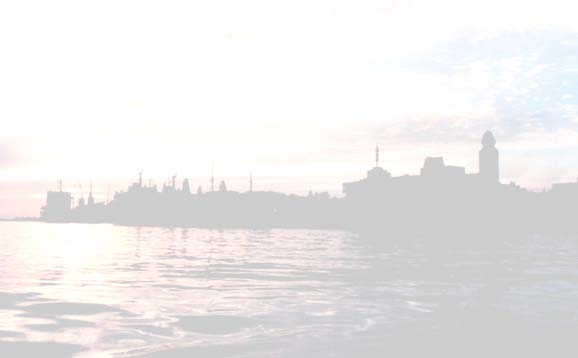 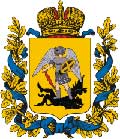 Министерство по делам молодежи и спорту Архангельской области
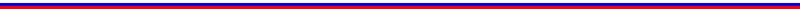 Доля граждан, систематически занимающихся физической культурой и спортом
2013 год – 20,5%
2020 год – 30%
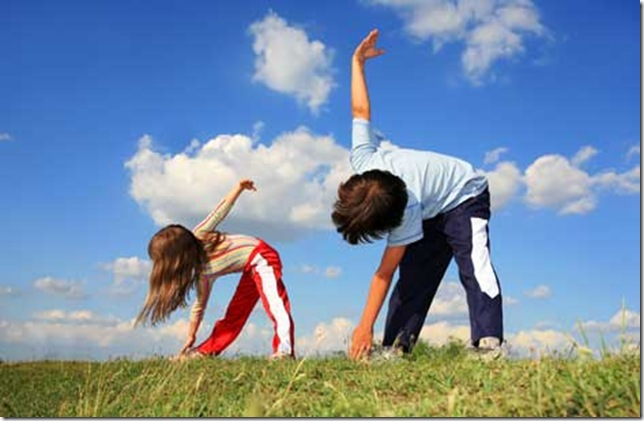 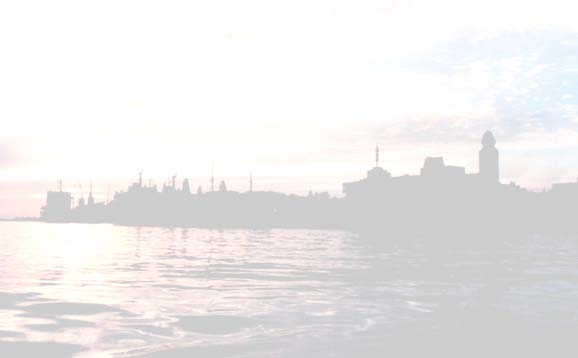 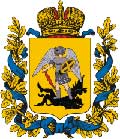 Министерство по делам молодежи и спорту Архангельской области
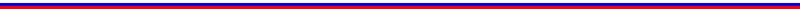 Количество медалей, завоеванных спортсменами Архангельской области на всероссийских и международных соревнованиях(до 1250 медалей  к 2020 году)
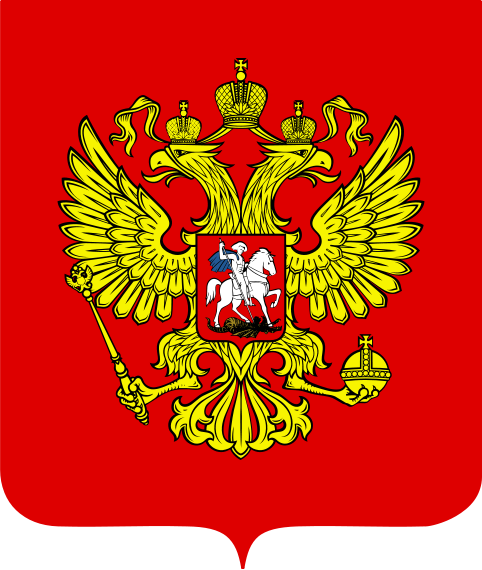 Количество спортсменов Архангельской области, включенных в составы спортивных сборных команд России, составит не менее 110 человек к 2020 году
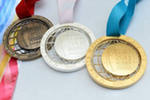 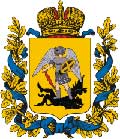 Министерство по делам молодежи и спорту Архангельской области
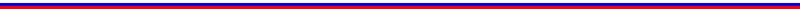 Проект «100 плоскостных спортивных сооружений в муниципальных образованиях Архангельской области до 2016 года»
Архангельск, 2015
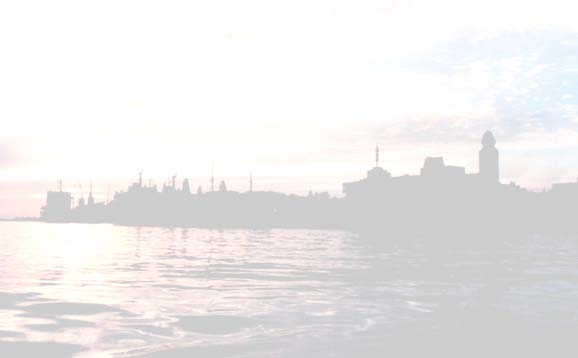 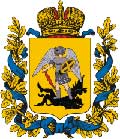 Министерство по делам молодежи и спорту Архангельской области
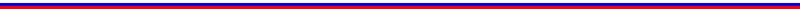 С 2012 года успешно реализуется проект Губернатора Архангельской области              «100 плоскостных спортивных сооружений». В настоящее время в рамках проекта построено более 90 плоскостных сооружений в Архангельской области, что позволило достичь определенных успехов в развитии массовой физической культуры.
Количество плоскостных сооружений,  обустроенных в рамках целевых программ:


34 сооружения в 2012-2013 г.г.

19 сооружений в 2013 г.

1 сооружение в 2013 г.

16 сооружений в 2014 г.


1 сооружение в 2014 г.


4 сооружения в 2012-2014 г.г.
Целевые программы, в рамках которых реализуется Проект:
 ДЦП АО «Развитие образования и науки Архангельской области и Ненецкого автономного округа на 2009-2012 годы»;

 ДЦП АО «Спорт Беломорья на 2011-2014 годы»;

 ДЦП АО «Развитие инфраструктуры Соловецкого архипелага на 2012-2014 годы»;

 ГП АО «Патриотическое воспитание, развитие физической культуры, спорта, туризма и повышение эффективности реализации молодежной политики в Архангельской области на 2014 - 2020 годы»;

 ГП АО «Устойчивое развитие сельских территорий Архангельской области (2014 – 2017 годы)»;

 резервный фонд Правительства Архангельской области.
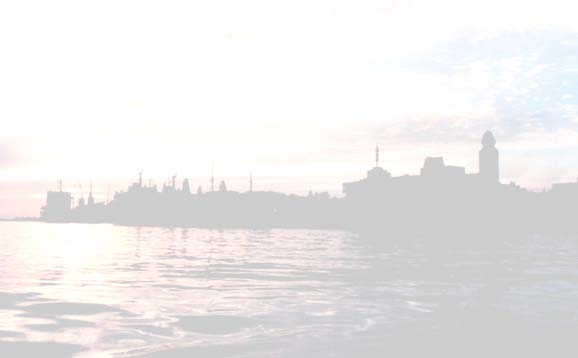 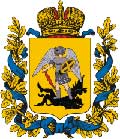 Министерство по делам молодежи и спорту Архангельской области
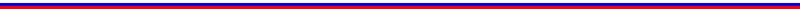 Количество муниципальных образований, участвующих в Проекте
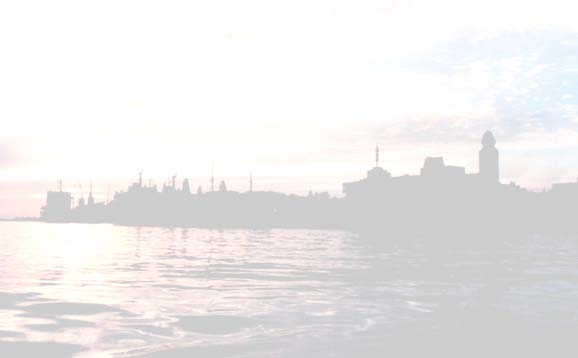 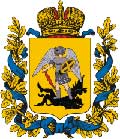 Министерство по делам молодежи и спорту Архангельской области
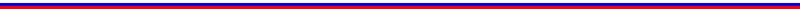 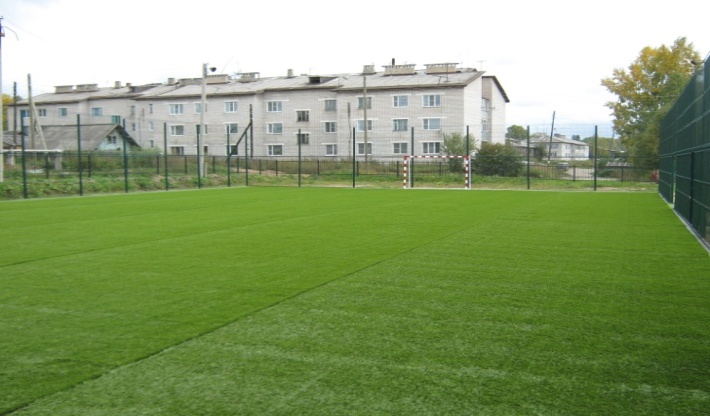 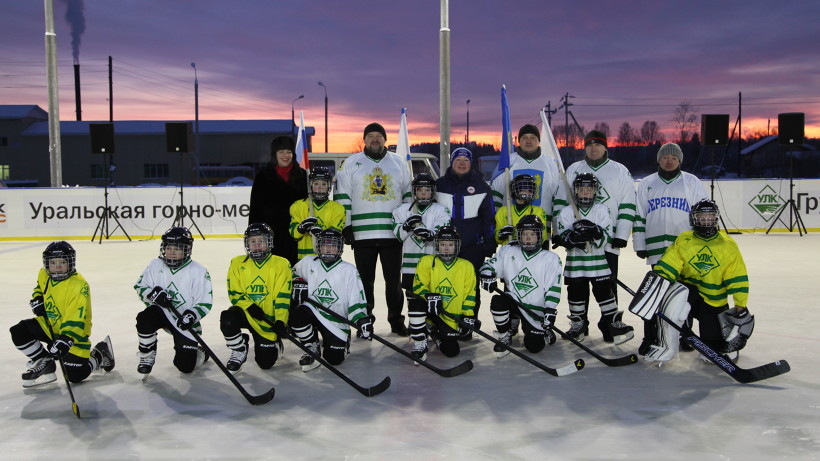 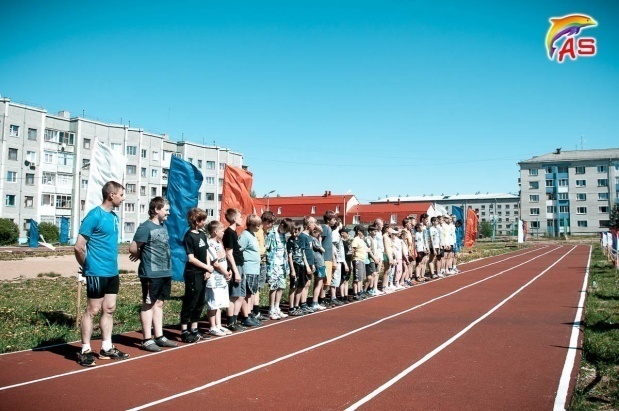 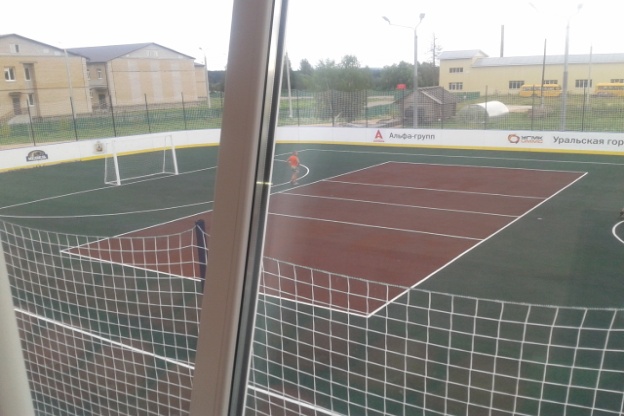 Хоккейный корт в Устьянском районе
Спортивная площадка в Устьянском районе
Поле для мини-футбола в Вилегодском районе
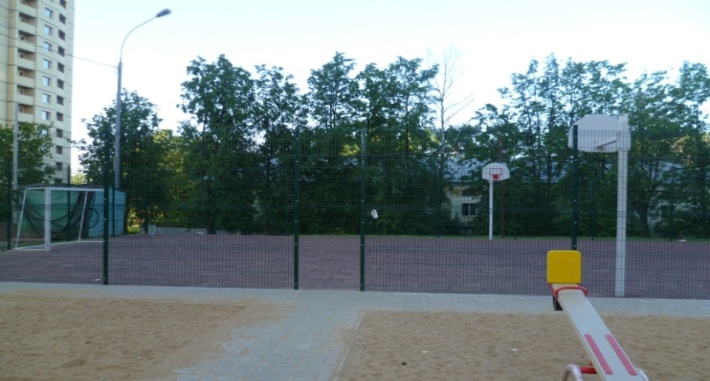 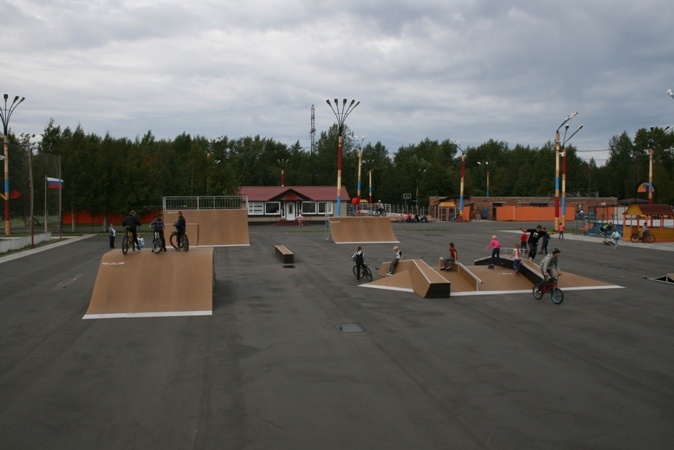 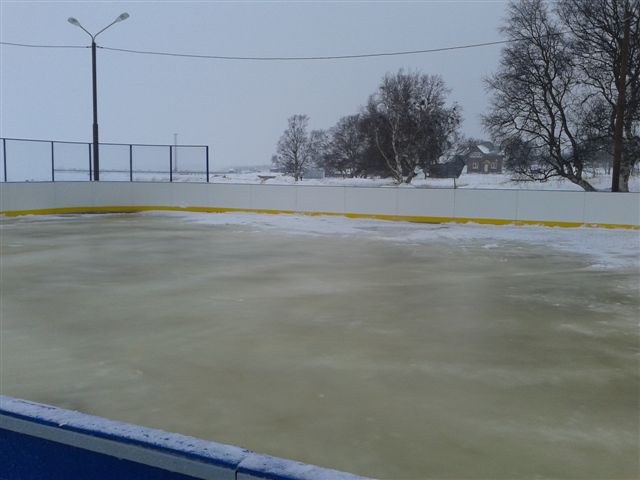 Спортивная площадка в п. Катунино Приморского района
Скейт-парк в г. Северодвинске
Хоккейный корт в п. Соловецкий
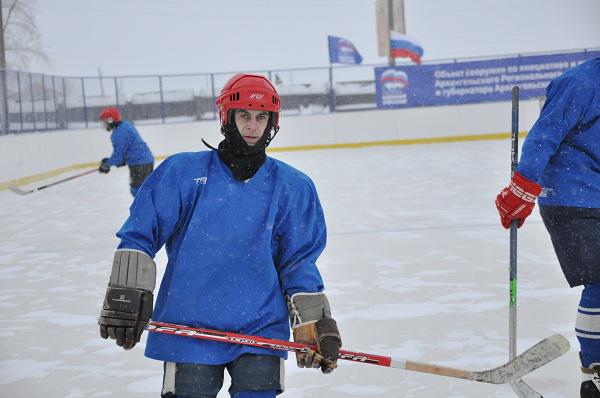 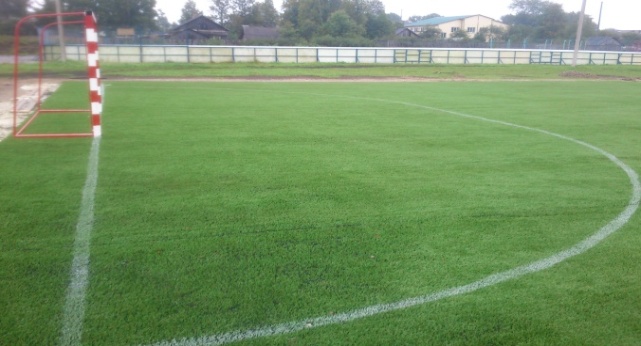 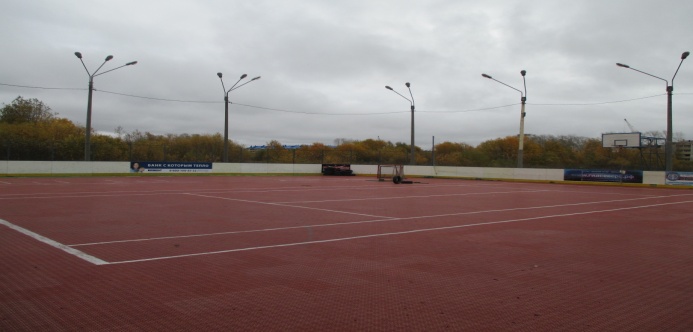 Хоккейный корт в Шенкурском районе
Поле для мини-футбола в Каргопольском районе
Спортивная площадка в г. Котласе
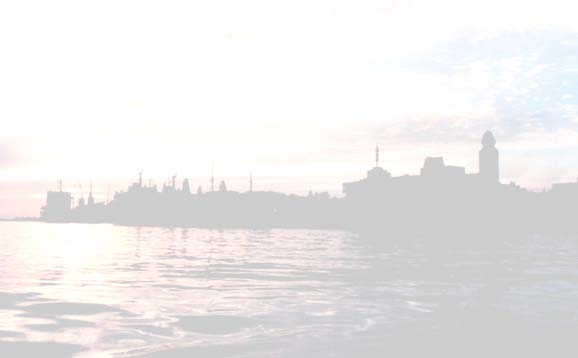 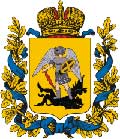 Министерство по делам молодежи и спорту Архангельской области
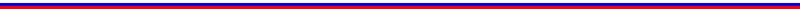 В 2014 году в городе Вельске Архангельской области в рамках государственно-частного партнерства завершилось устройство полноразмерного футбольного поля с искусственным покрытием
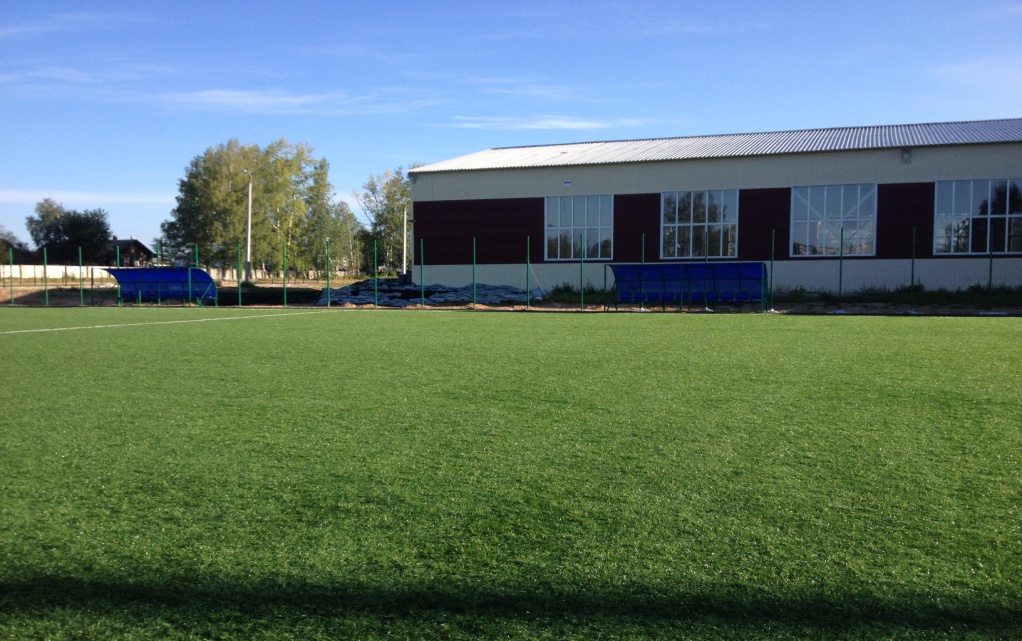 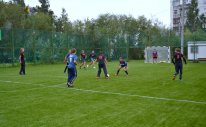 Согласно информации оргкомитета «Россия-2018» Архангельская область запланирована к включению в список тренировочных баз команд, которые могут использоваться командами – участницами во время Чемпионата мира по футболу FIFA 2018.
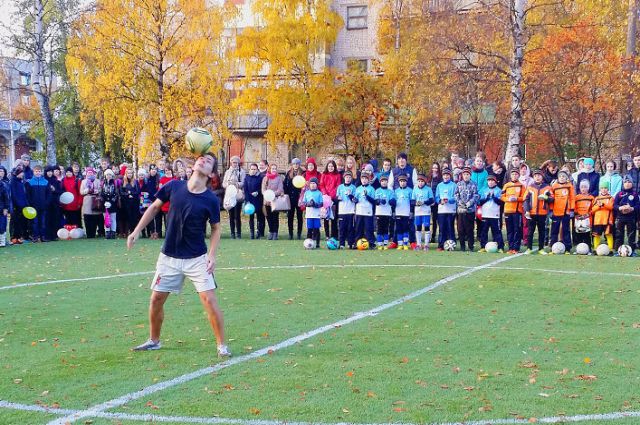 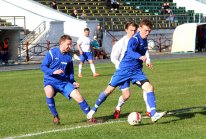 В 2013 году в городе Архангельске по программе «Хет-Трик» было уложено новое искусственное мини-футбольное поле размером 20х40м у МОУ СОШ № 45. 
В 2014 году по программе «Хет-Трик» открыто 2 поля с искусственным покрытием у МОУ СОШ № 59 размерами 20х40м и у МОУ СОШ № 11 размерами 60х40м.
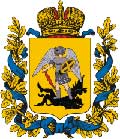 Министерство по делам молодежи и спорту Архангельской области
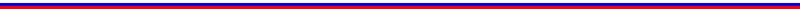 Спасибо за внимание